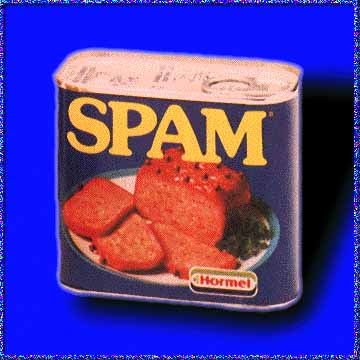 97% of all e-mail is spam
100 billion spam email per day

Easy to setup spam networks
Low cost of operation

Millions of dollars worth of time and 
equipment to combat spam
Techniques used to combat spam
header tests
address whitelist/blacklist
collaborative spam identification
DNS blocklists
body phrase tests.
The last technique is of interest to the field of data mining. Using natural language 
processing, classifiers can be built to determine if incoming messages conform to a pattern 
common to known spam messages.
Dataset
Apache Software Foundation – SpamAssassin Project

http://spamassassin.apache.org/publiccorpus/
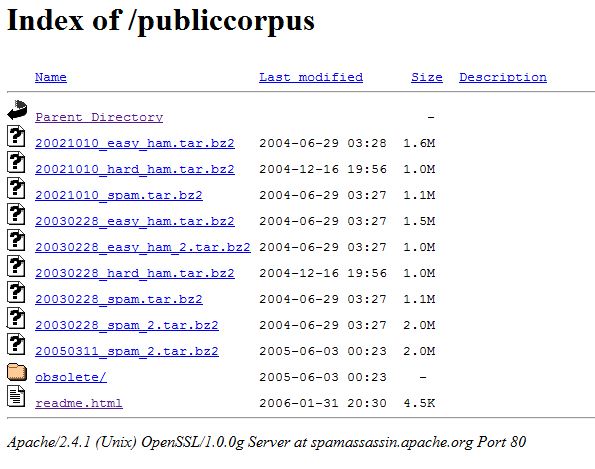 Data Parsing
weka.core.converters.TextDirectoryLoader
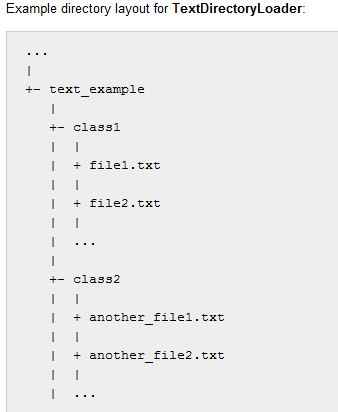 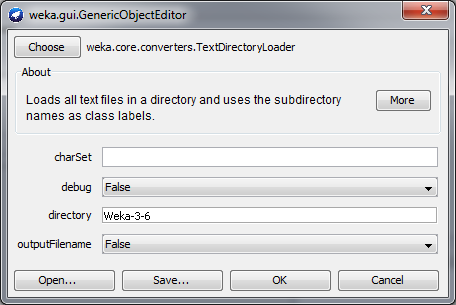 @relation D__email2

@attribute text string
@attribute @@class@@ {easy_ham,spam}
@data'From exmh-workers-admin@redhat.com  Thu …trunc… \n\n',easy_ham
@data'From Steve_Burt@cursor-system.com  Thu Aug 22 …trunc…  \n\n\n\n',easy_ham
@data'From timc@2ubh.com  Thu Aug 22 13:52:59 2002 …trunc…  \n\n\n\n',easy_ham
Data Conversion and Preprocessing
weka.filters.unsupervised.attribute.StringToWordVector
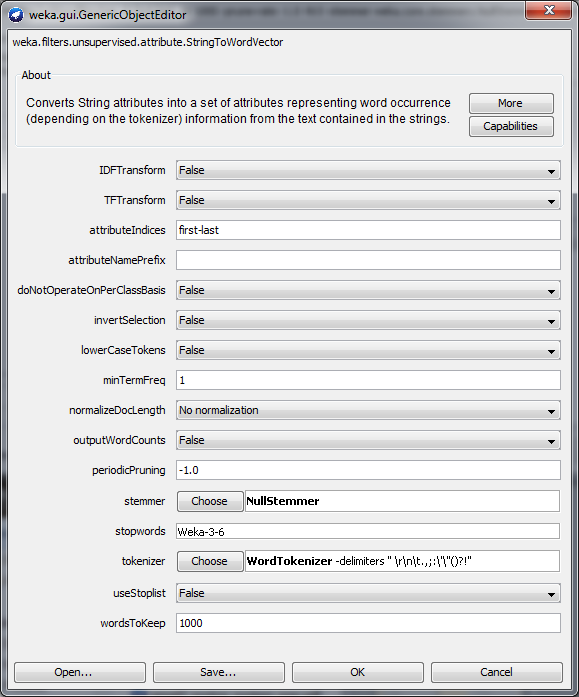 Vectorization (binary/term frequency)
Stemming (SnowballStemmer)
Stop word removal
ARFF after preprocessing
@attribute thinkgeek numeric
@attribute thought numeric
@attribute thu numeric
@attribute thursday numeric
@attribute time numeric

@data{8 2,10 3,16 1,24 6,25 1,27 6,28 5,35 4,43 13,48 1,49 2, … }
{8 5,14 1,17 1,19 1,20 1,23 5,24 1,31 1,39 1, … 43 6,55 1,61 1,}
{8 4,14 1,15 2,17 1,19 1,20 1,23 5,24 1,31 1,39 1,43 6,57 1, … 61 2,68 2,70 5,76 5,97 1}

…

{0 spam,8 2,15 1,24 2,26 1,43 7,44 1,51 1,58 1,61 1,63 1, … 68 2,75 1,82 2,86 2,95 1,98 2}
{0 spam,8 2,24 1,43 6,44 3,58 1,61 1,63 1,68 2,72 1,76 1, … 82 2,86 2,89 3,98 2,100 1,103 6}
{0 spam,4 1,8 2,10 1,15 4,24 1,41 3,43 6,44 2,45 1,48 1,51 1, … 53 1,61 1,63 1,68 2,70 1,80 1}
Classification
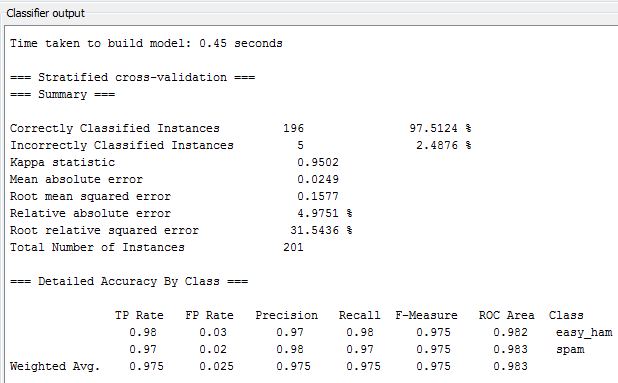 Naïve Bayes
multinominal Naïve Bayes
Clustering
email2_nostop_nostem_freq.arff
EM
DBScan
SimpleKMeans
HierarchicalCluster
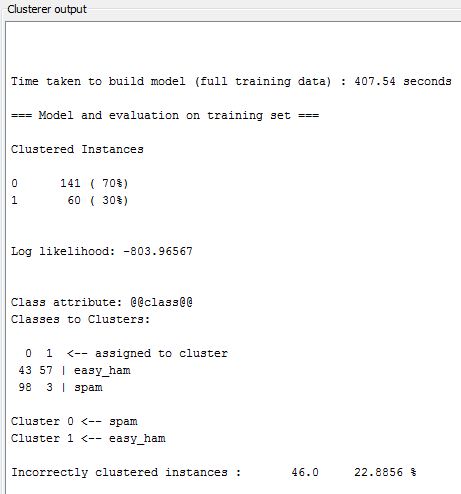 Incorrectly clustered instances: